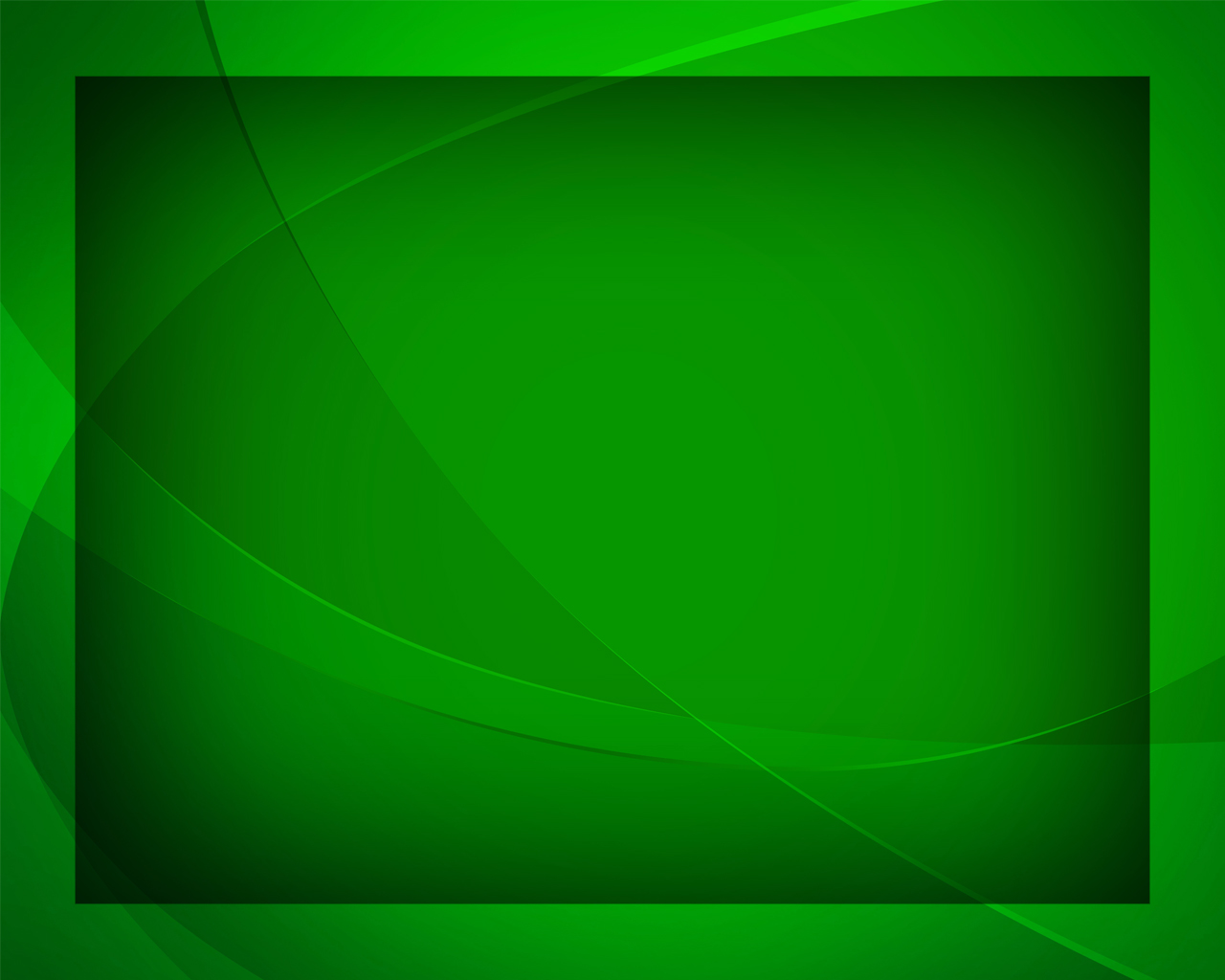 Свято, чтимо это место
Гимны надежды №102
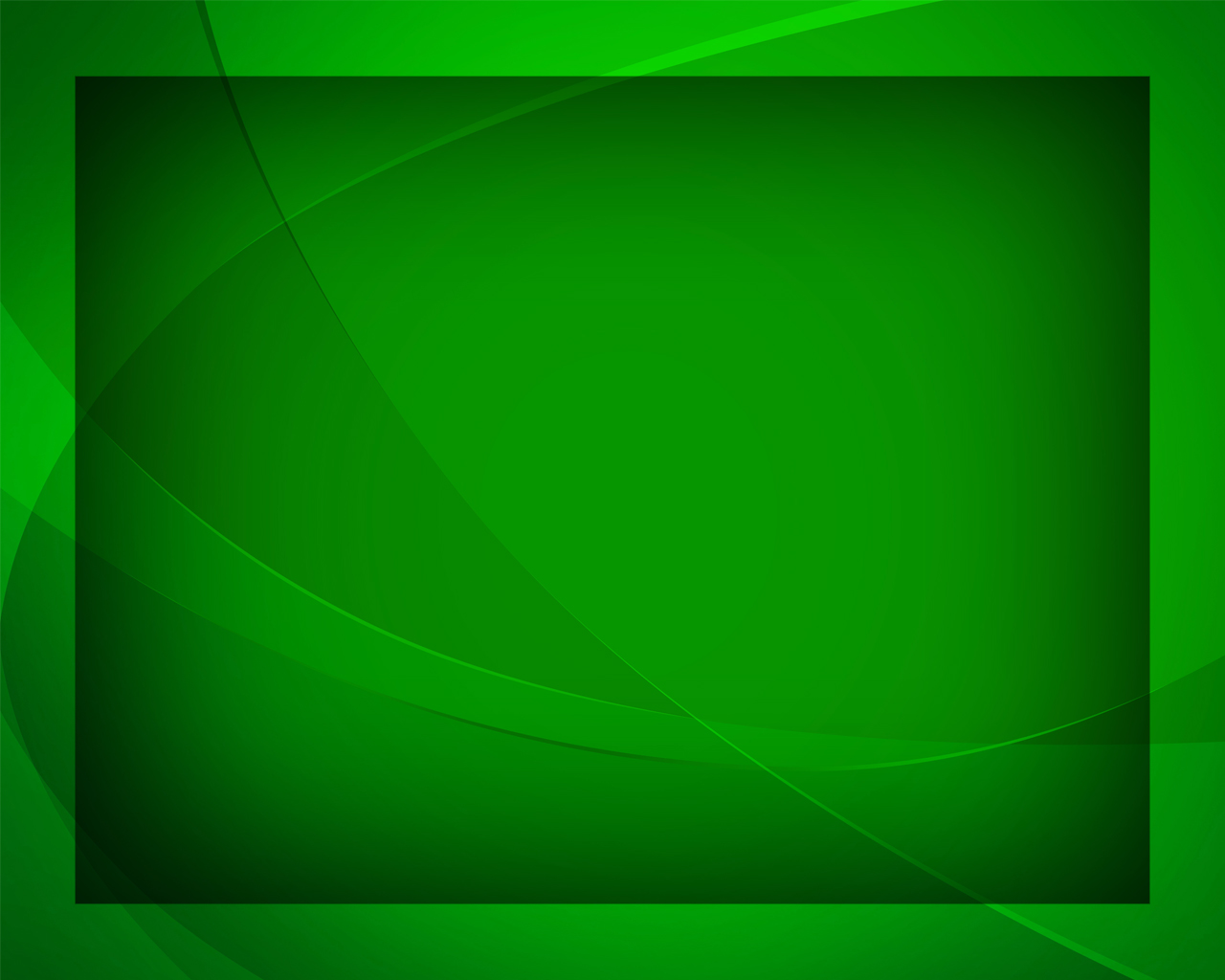 Свято, чтимо 
это место, 
Где собрались 
мы опять.
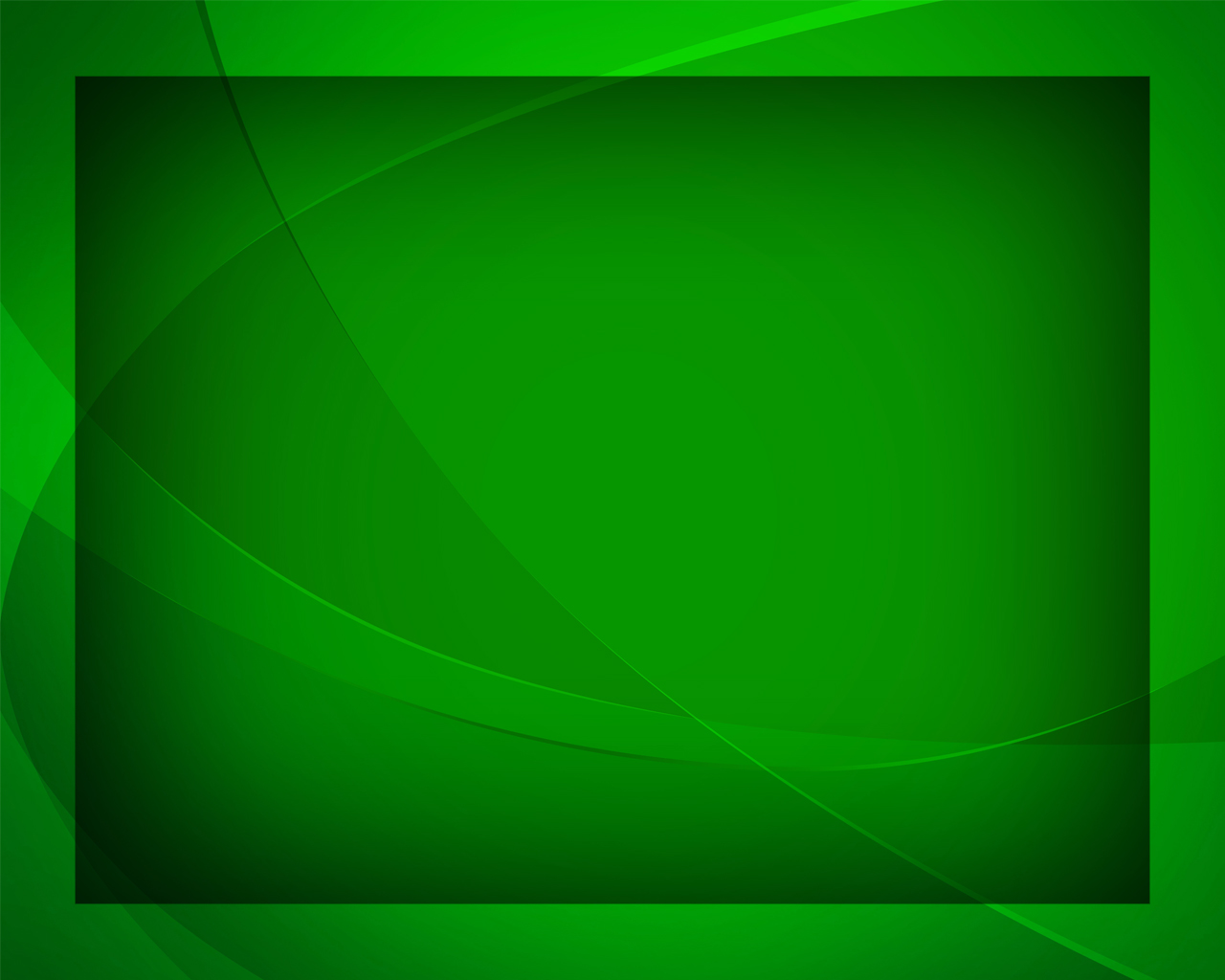 Дай нам искренно всем вместе 
Слово истины принять.
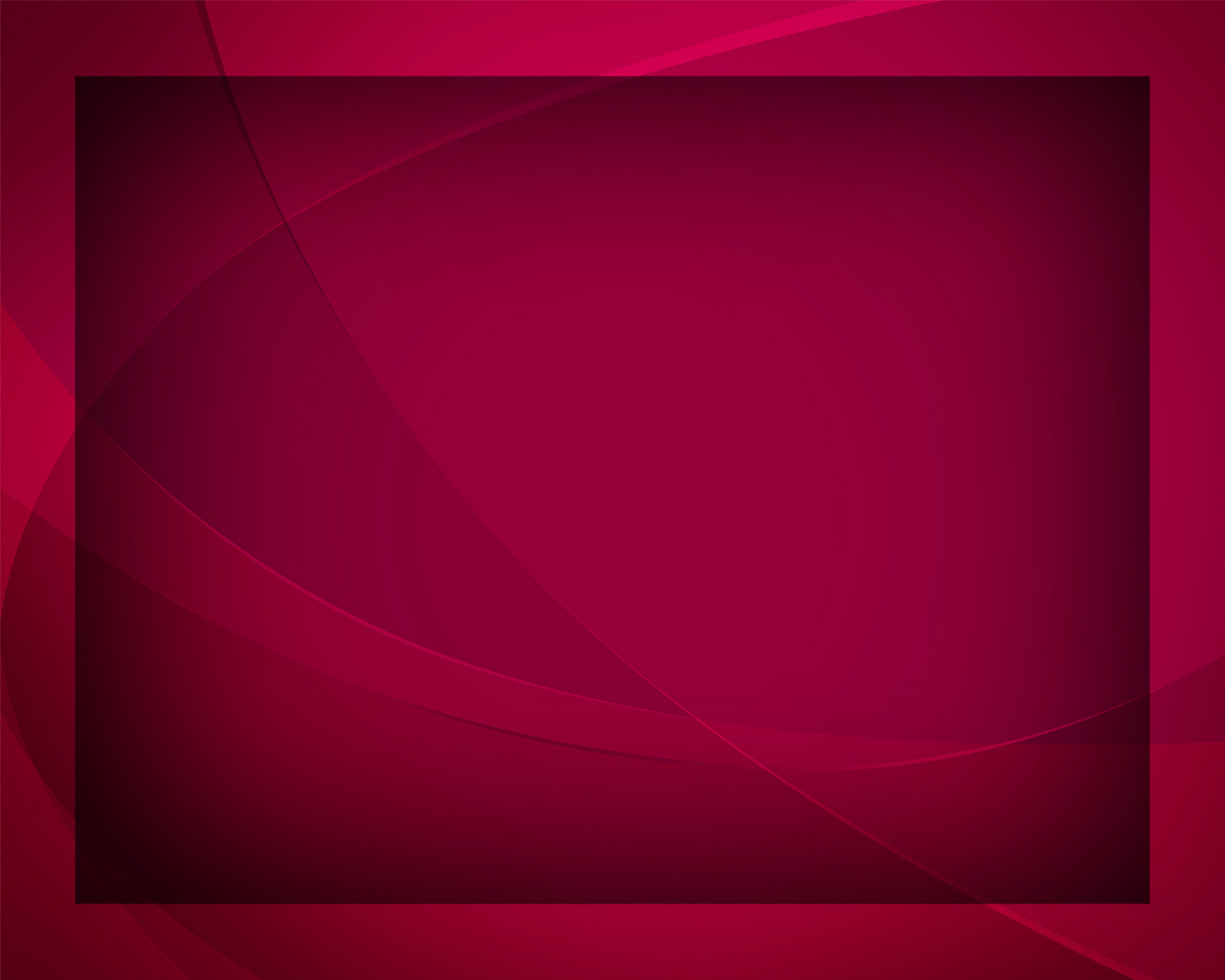 Всё земное оставляя,
Я стремлюсь 
лишь к небесам.
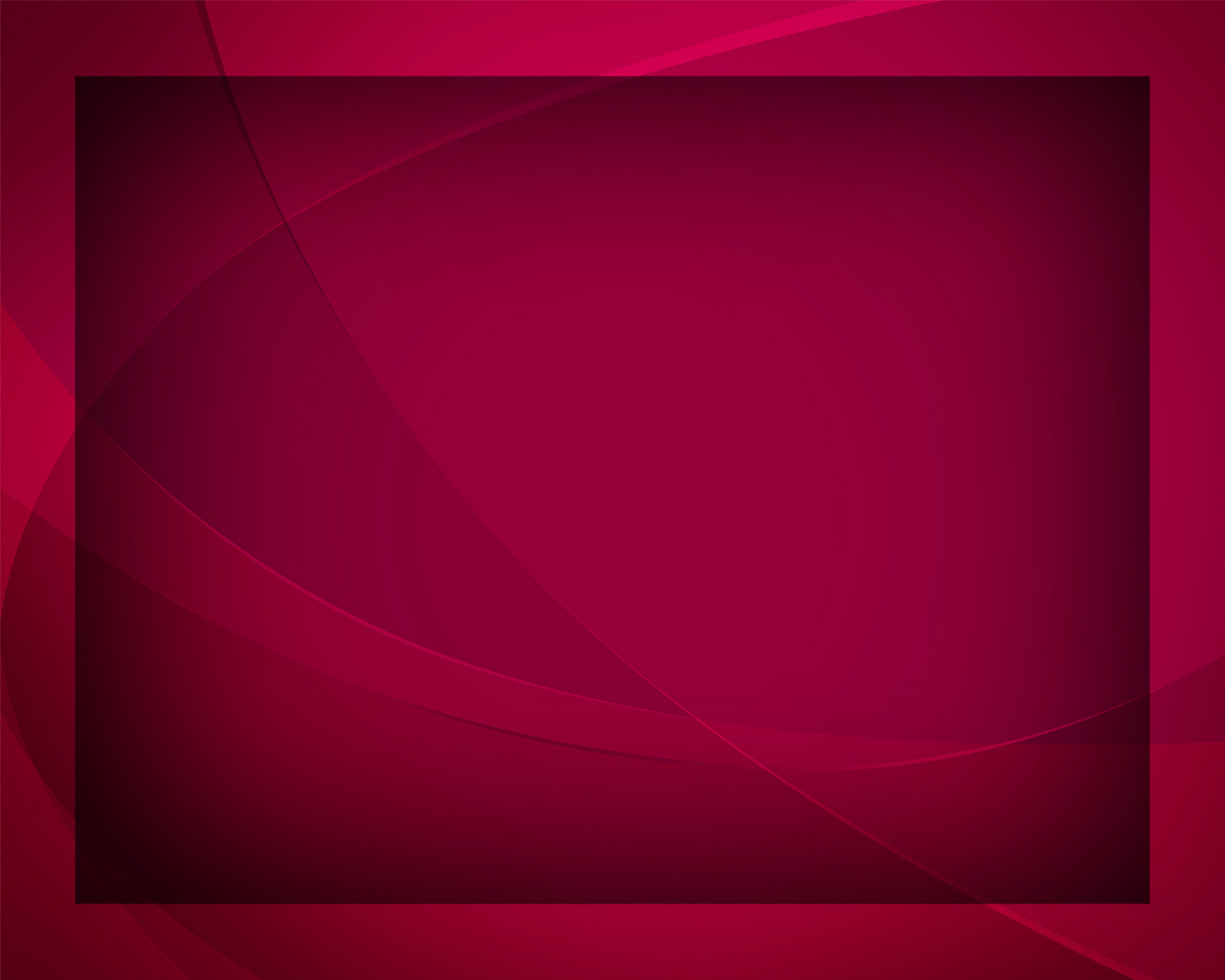 Сердцу мир 
я обретаю, 
Приходя 
в Господний храм.
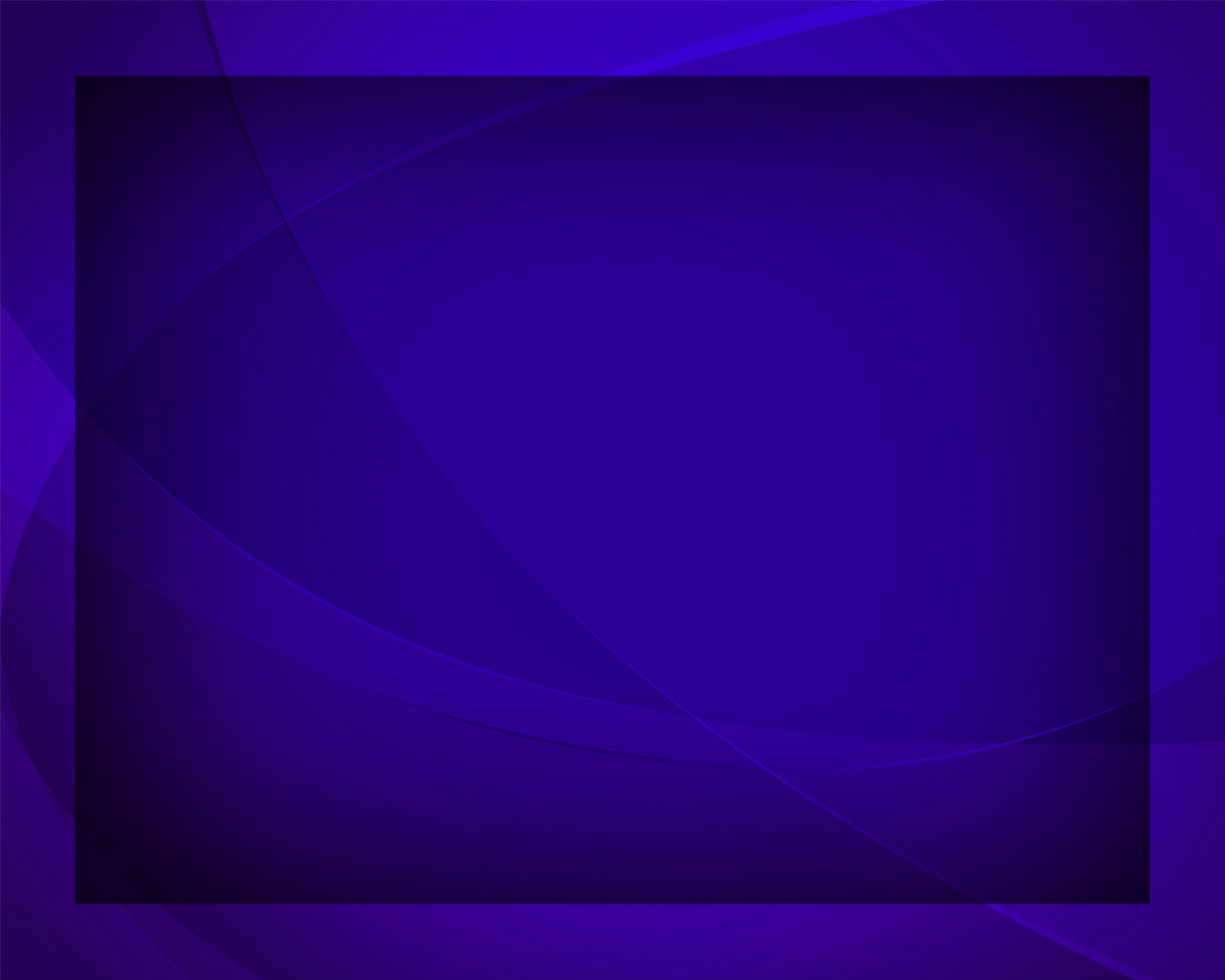 Здесь молитвы, песнопенья 
Возношу 
к престолу я,
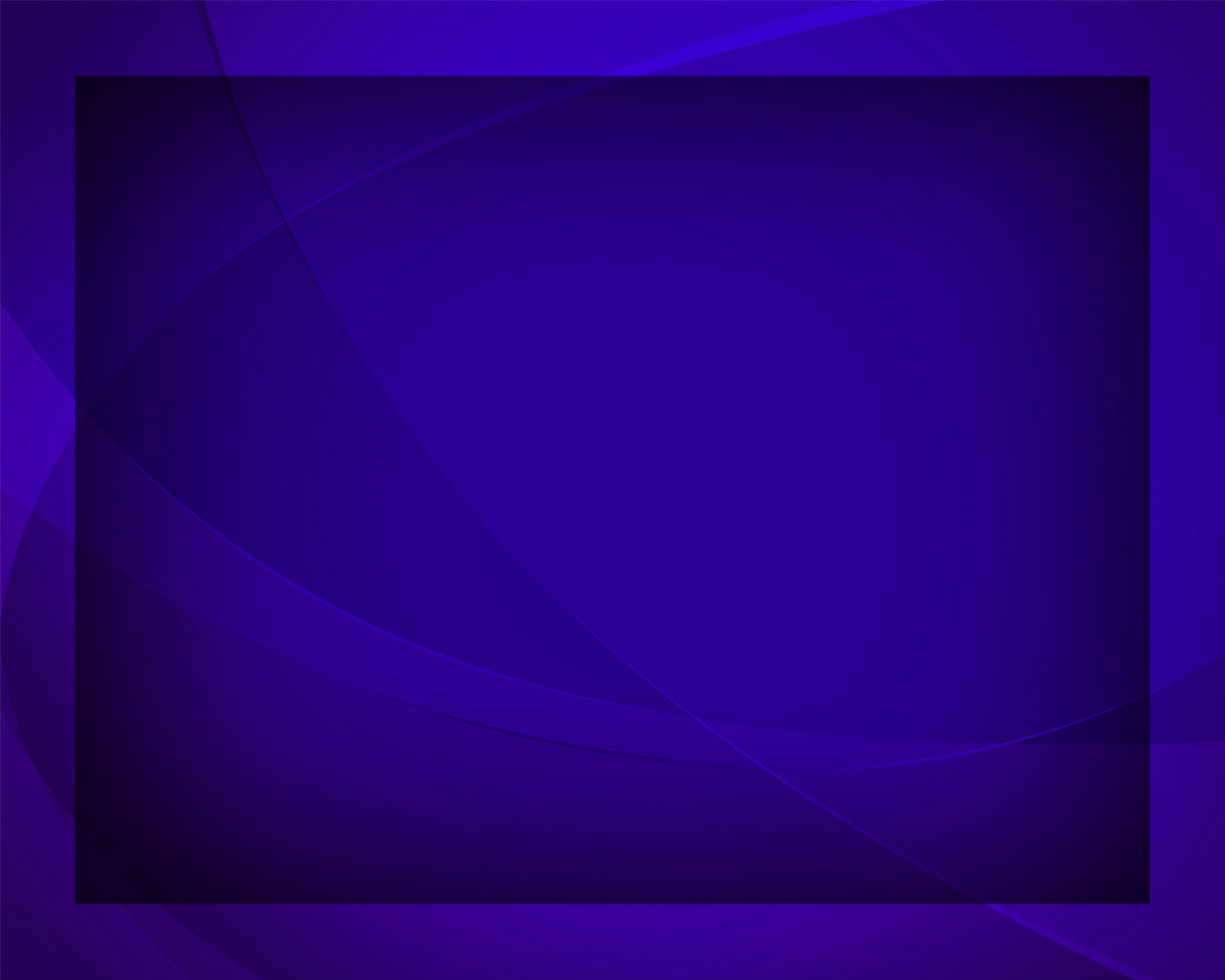 Исчезают 
все сомненья, 
Вера ввысь 
влечёт меня.
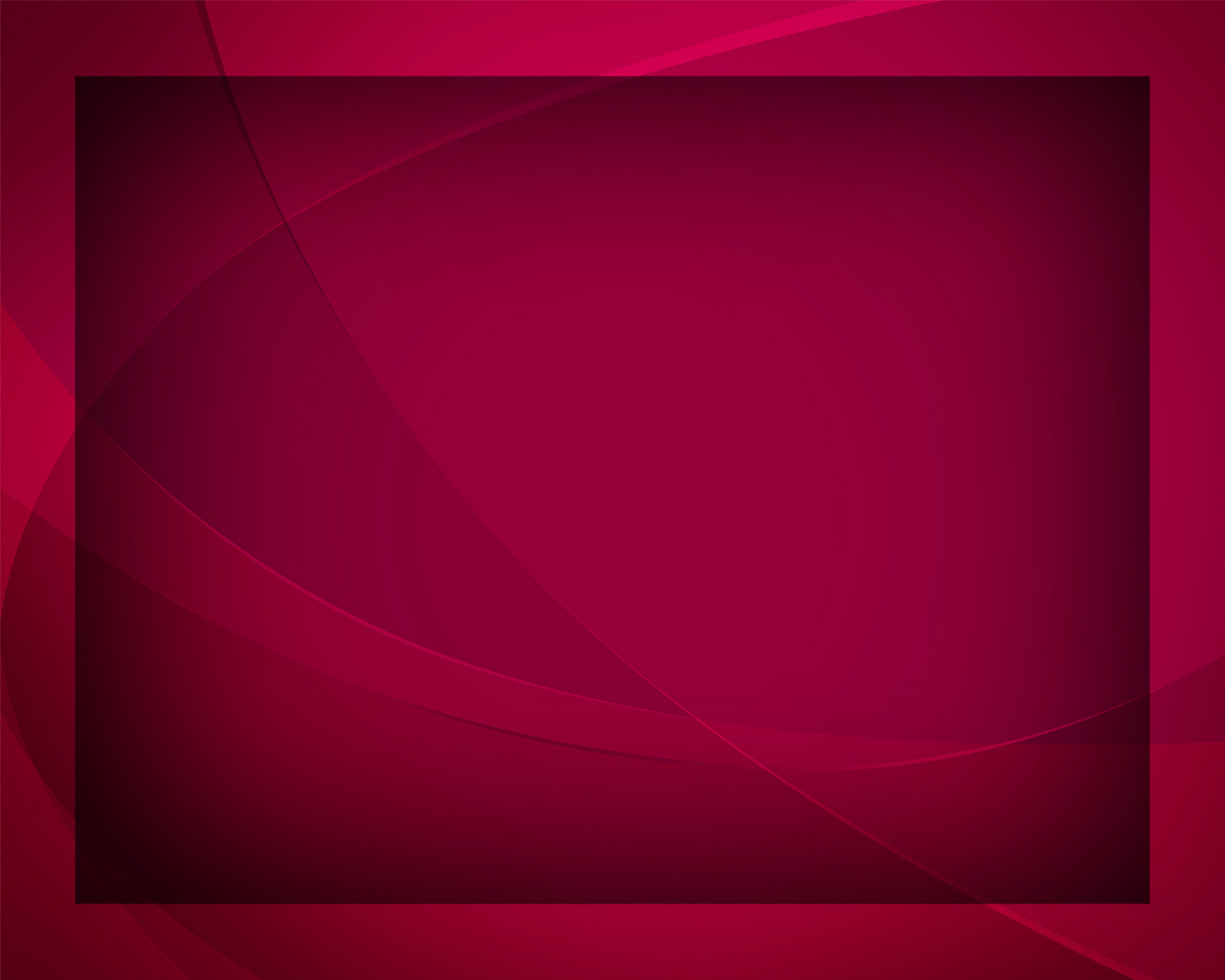 Всё земное оставляя,
Я стремлюсь 
лишь к небесам.
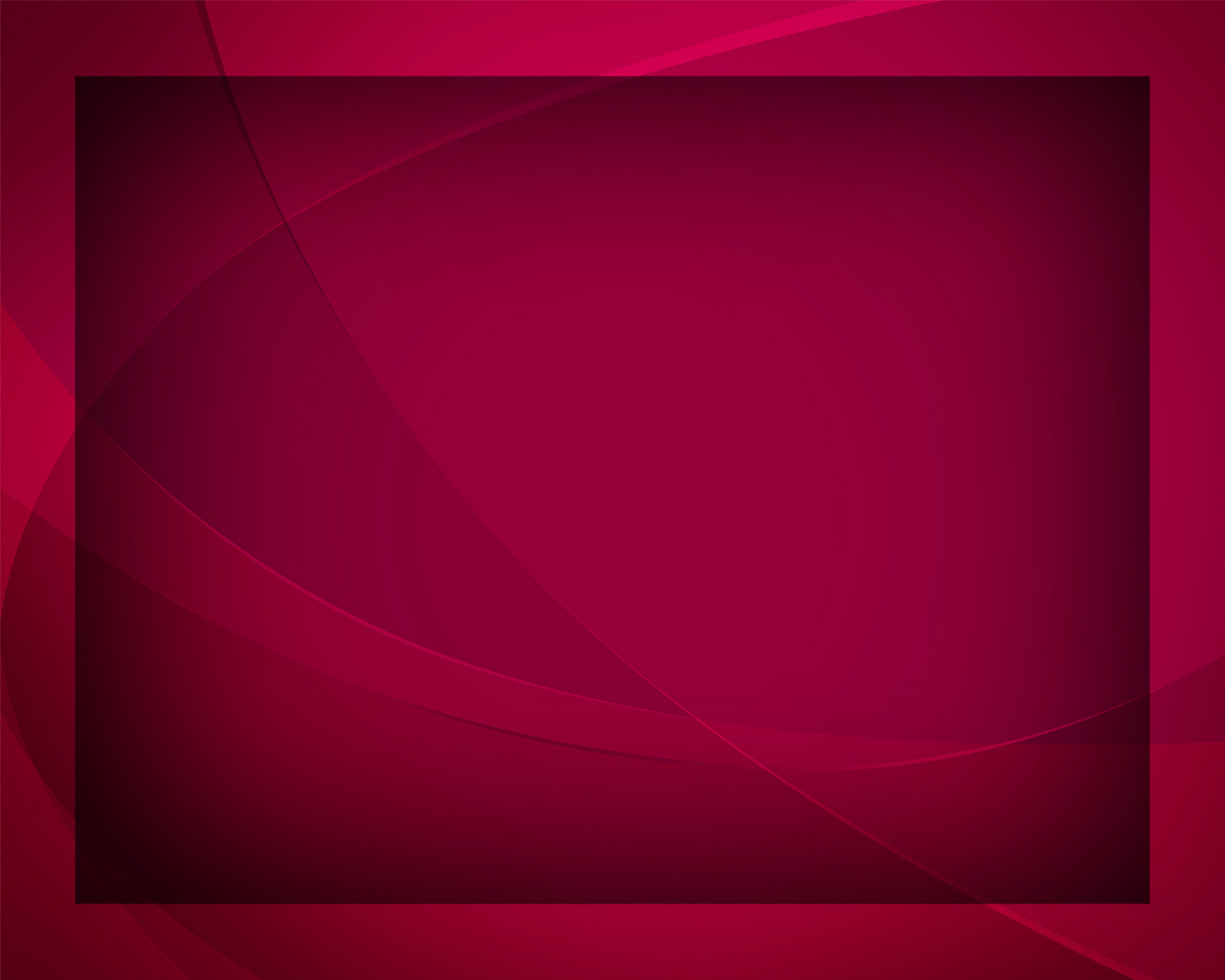 Сердцу мир 
я обретаю, 
Приходя 
в Господний храм.
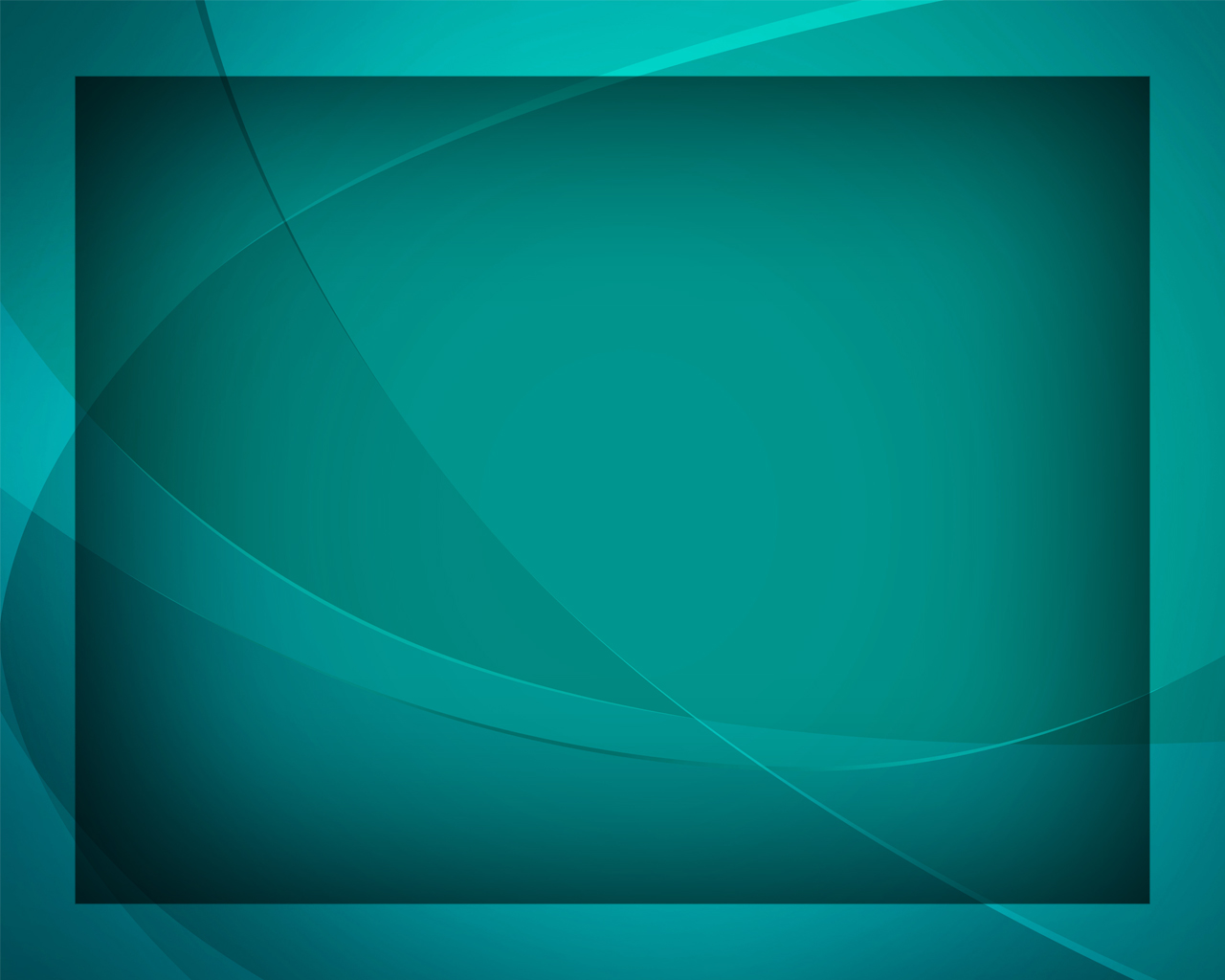 В оный день, грядущий, грозный, 
Боже, Ты 
прими меня,
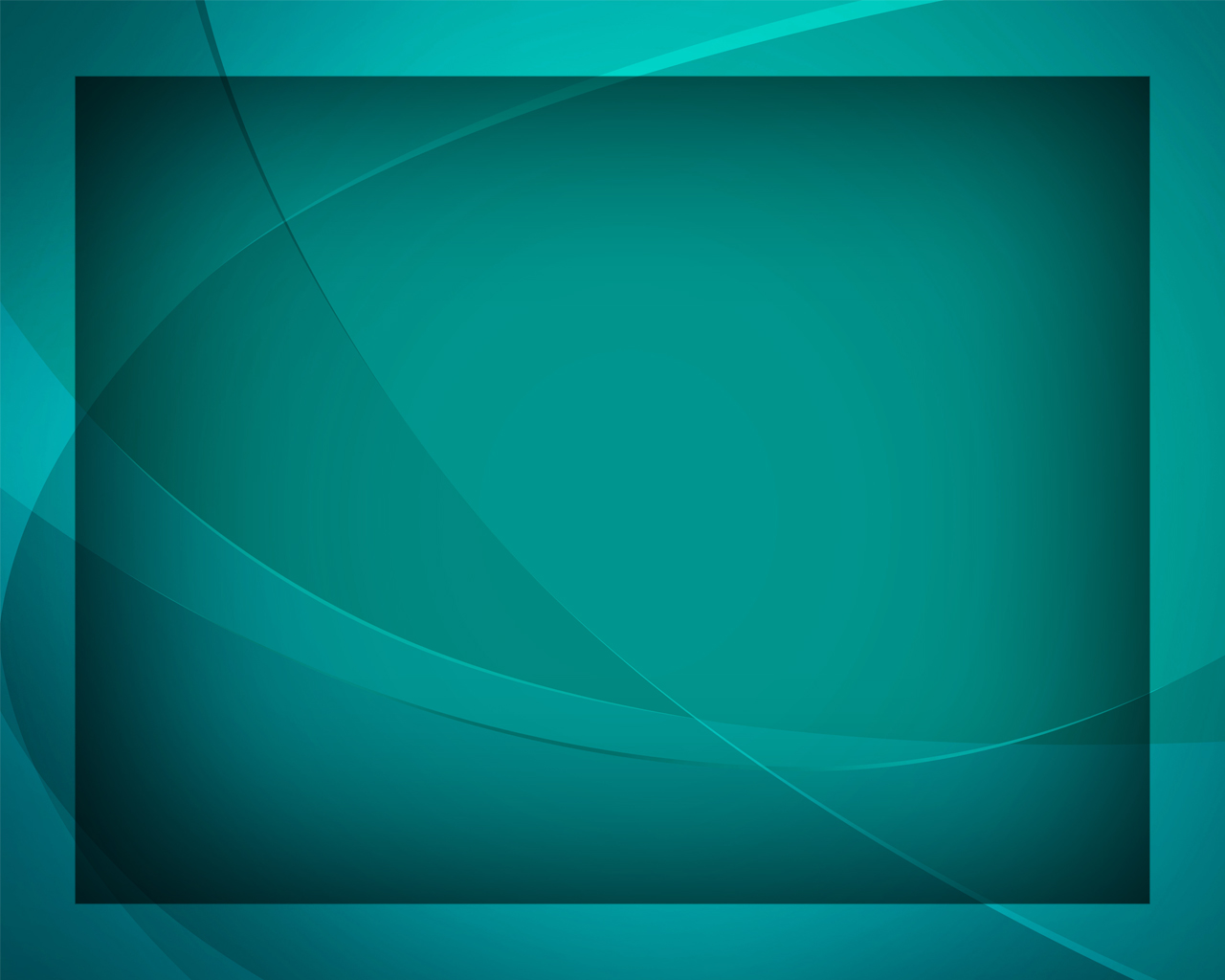 Чтобы вечною хвалою 
Мог прославить
я Тебя!
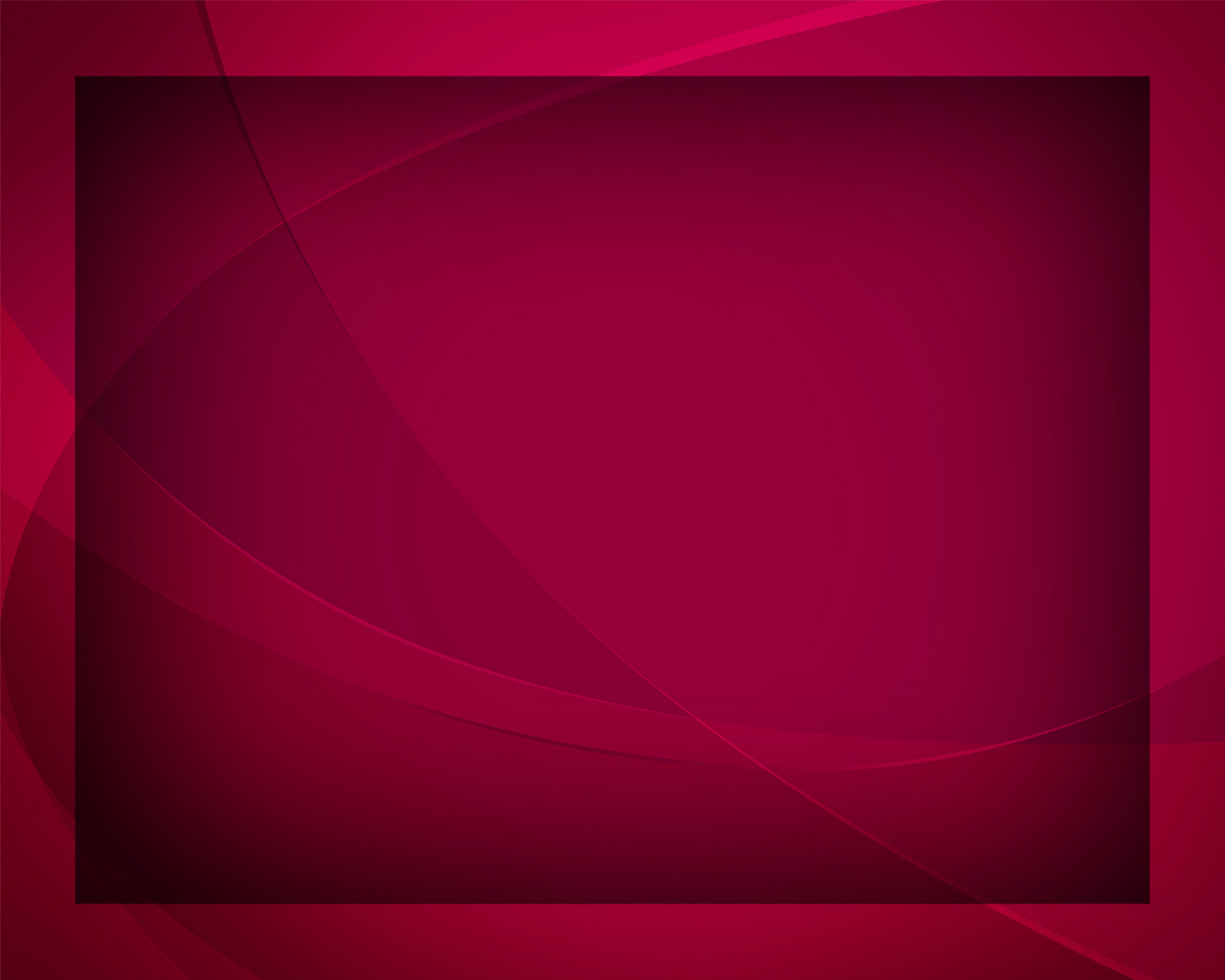 Всё земное оставляя,
Я стремлюсь 
лишь к небесам.
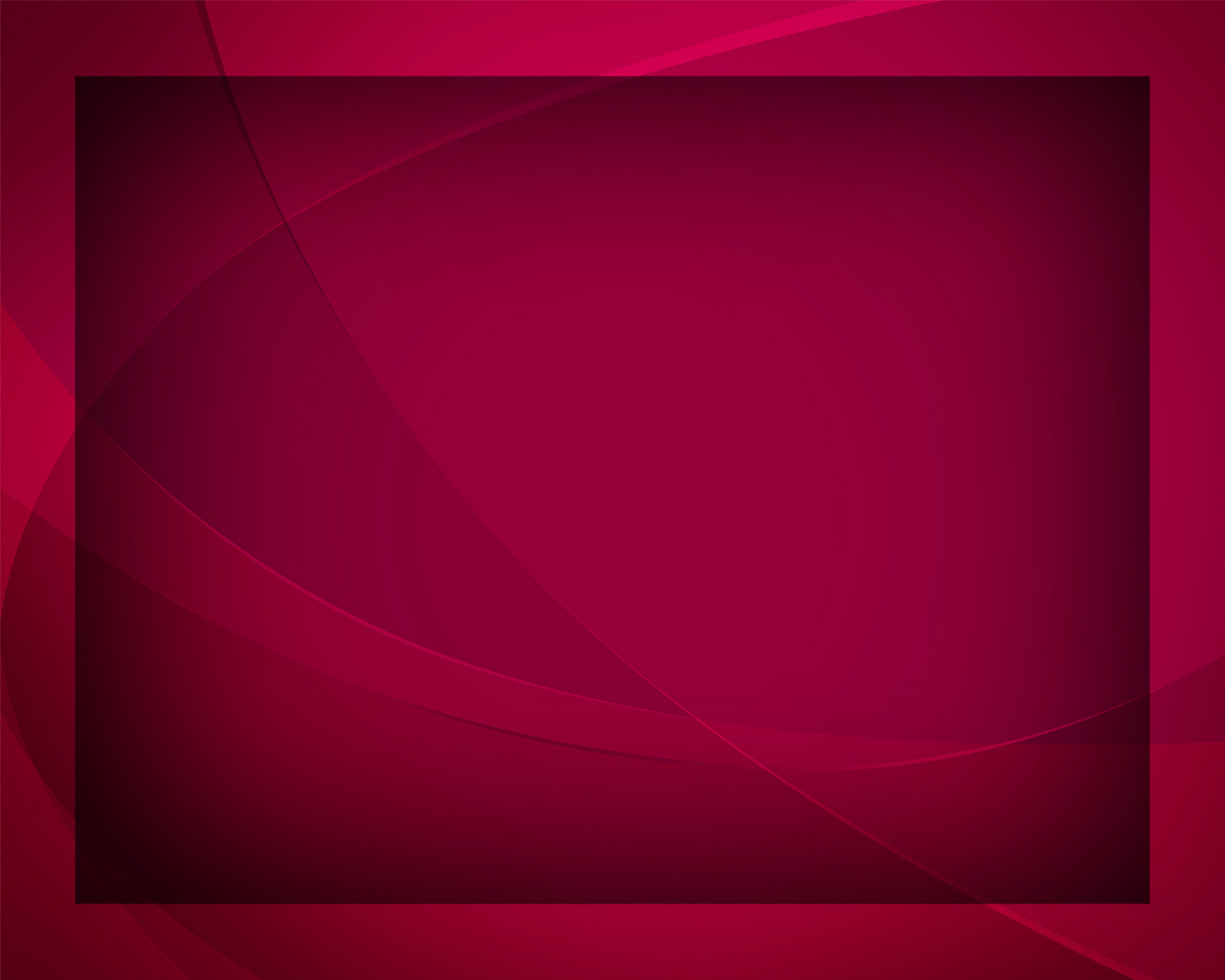 Сердцу мир 
я обретаю, 
Приходя 
в Господний храм.
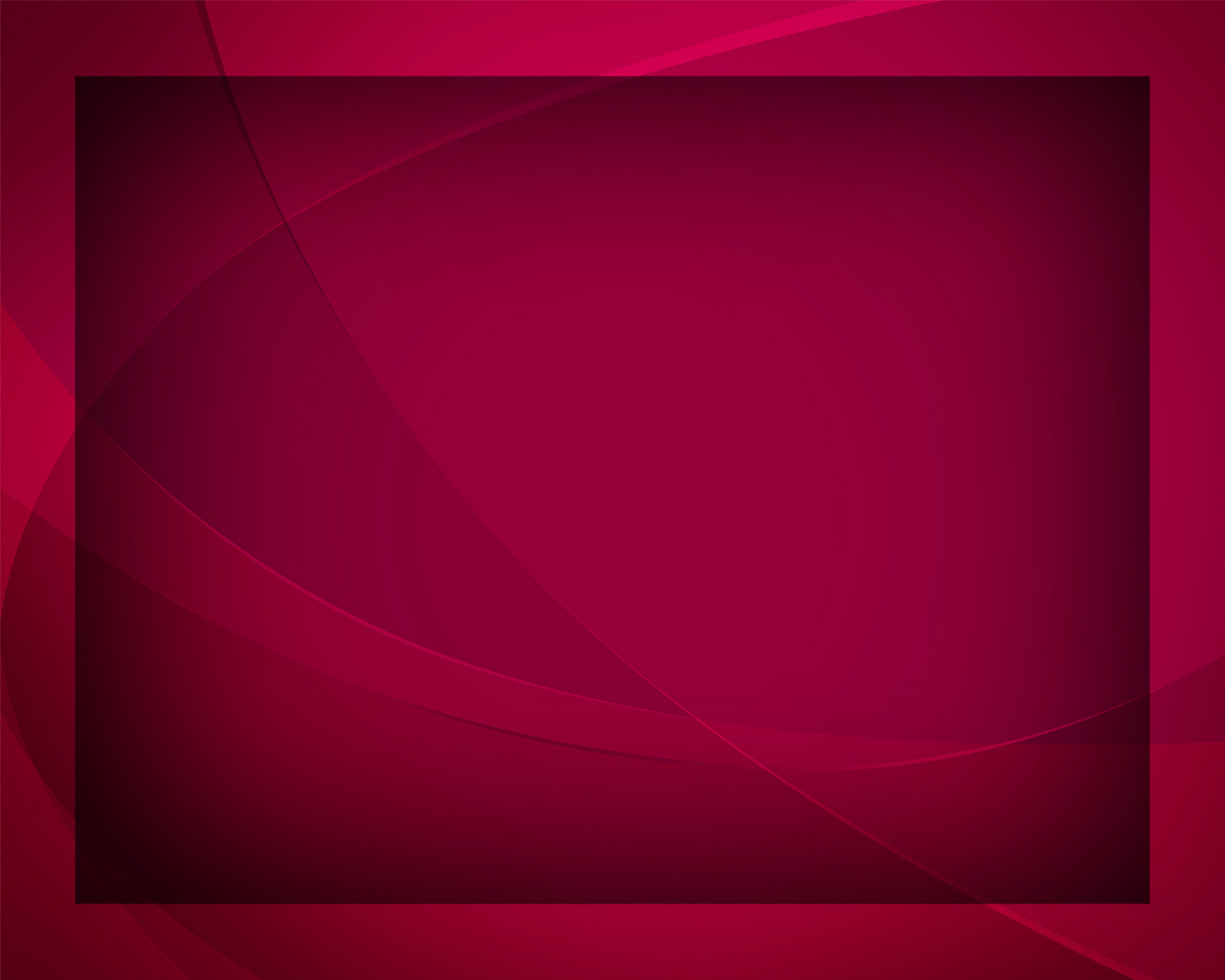